Post Partum Hemorrhage
ZAHIDA QURESHI
2020
Classification/definition
Traditional Definition
blood loss of  > 500 mL following vaginal delivery [normal bleeding]
blood loss of  > 1000 mL following cesarean delivery 
IN 2017 The American College of Obstetricians and Gynecologists’ (ACOG) reVITALize program defines postpartum hemorrhage as cumulative blood loss greater than or equal to 1,000 mL or blood loss accompanied by signs or symptoms of hypovolemia within 24 hours after the birth process (includes intrapartum loss) regardless of route of delivery 

Functional Definition
any blood loss that has the potential to produce or produces hemodynamic instability any anemic symptoms 
Functional definition –change in haemotocrit, rapidity of blood loss, volume deificit
[Speaker Notes: Functional definition –change in haemotocrit, rapidity of blood loss, volume deificit]
Definition –time related
Primary PPH -that bleeding that occurs after delivery of the baby up to the first 24 hours most common
Most common cause is uterine atony utereus must contract to close venous sinuses
Secondary-any bleeding after 24 hours up to the end of 6 weeks of puerperium
  usually due to sepsis
Background
Severe bleeding is the single most significant cause of maternal death worldwide.
More than half of all maternal deaths occur within 24 hours of delivery, most commonly from excessive bleeding. It is estimated that, worldwide,140,000 women die of postpartum hemorrhage each year—one every 4 Minutes-In Kenya  of all Maternal deaths about 34 % are due to PPH
In addition to death, serious morbidity may follow postpartum hemorrhage. aki, shock, pituitary necrosis
Background
Sequelae include adult respiratory distress syndrome, coagulopathy, shock, loss of fertility, and pituitary necrosis (Sheehan syndrome).
Although many risk factors have been associated with postpartum hemorrhage it often occurs without warning.
 All obstetric units and practitioners must have the facilities, personnel, and equipment in place to manage this emergency properly. 
Clinical drills to enhance the management of maternal hemorrhage are  recommended
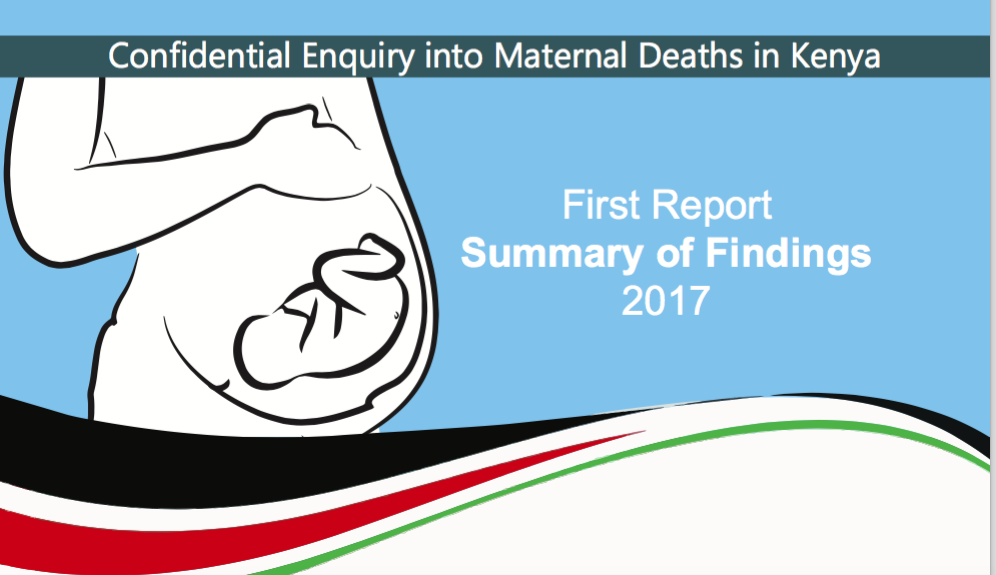 anonymous data
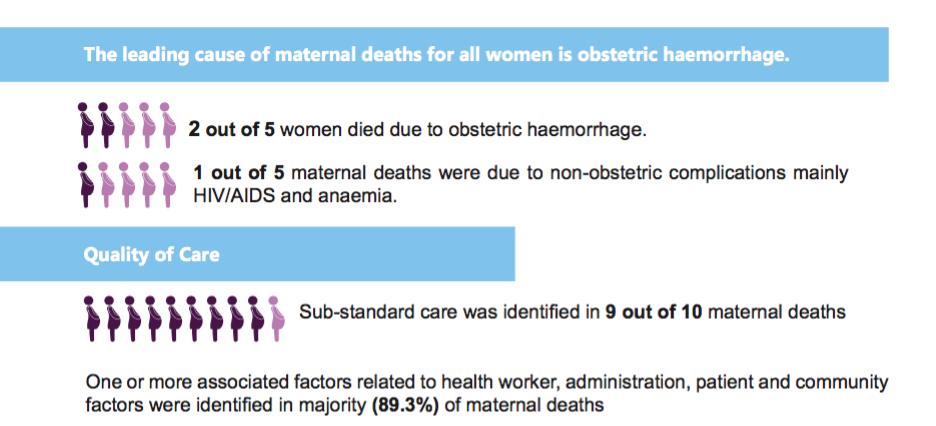 PPH
Time from onset of complication to death
PPH				2 h
APH				12 h
Ruptured uterus		1 d
Eclampsia			2 d
Obstructed labour	            3 d
Sepsis			6 d

if you don’t do the right thing, most common is pph as shown by 2hours
pph is a quick killer compared to the other common causes of maternal death. embolism is perhaps the only condition where death may be quicker. a healthy woman can be dead within 2 h of pph if appropriate and timely interventions are not instituted to save her life
[Speaker Notes: PPH is a quick killer compared to the other common causes of maternal death. Embolism is perhaps the only condition where death may be quicker. A healthy woman can be dead within 2 h of PPH if appropriate and timely interventions are not instituted to save her life]
THE GOLDEN HOUR
As more time elapses between the point of severe shock and the start of resuscitation, the percentage of surviving patients decreases
as bleeding continues there can be mild to moderate shock which has to be identified

The “Golden Hour” is the time in which resuscitation must begin to achieve maximum survival
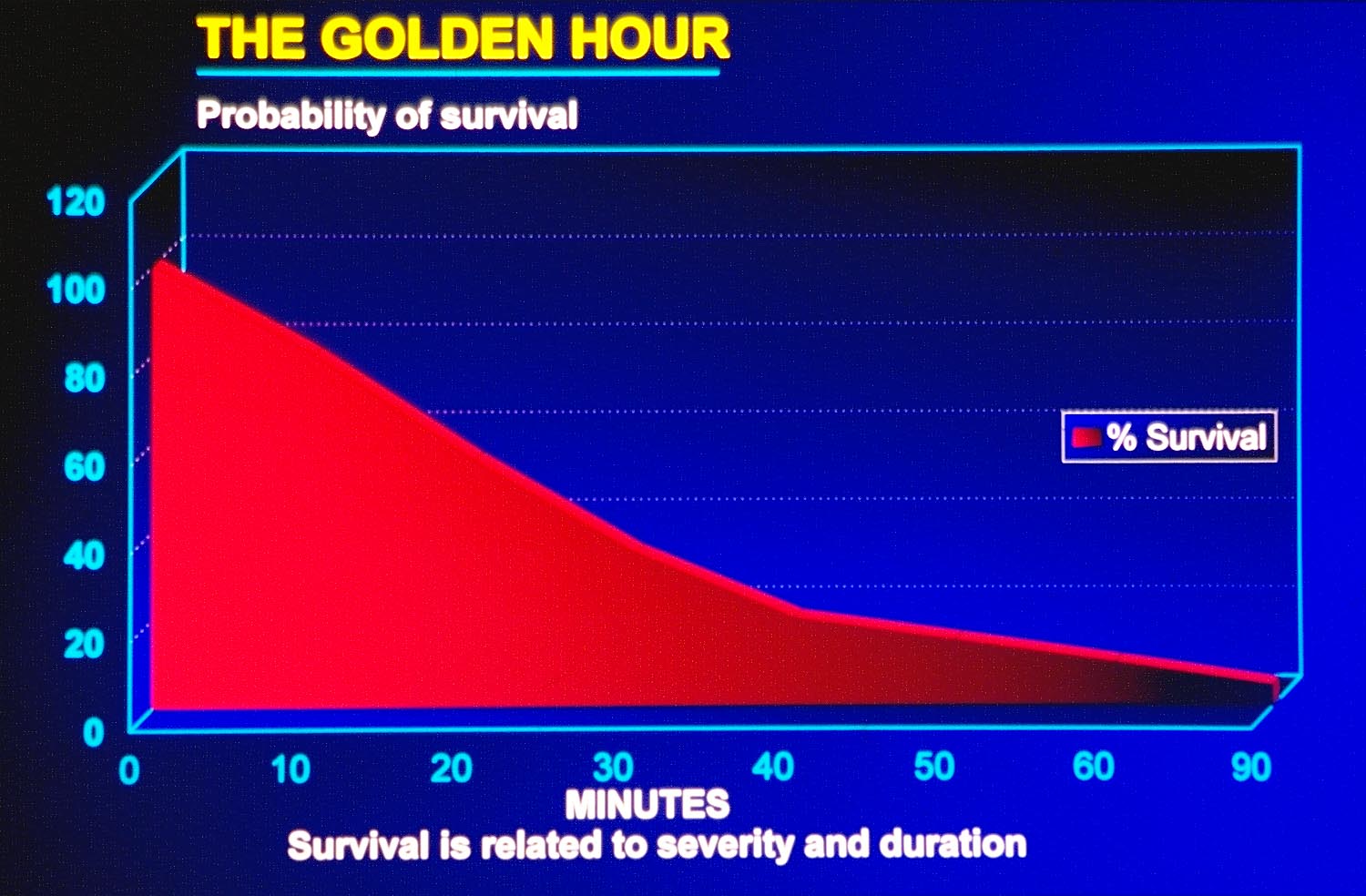 WHO recommendations for  the Prevention of Postpartum Haemorrhage
WHO recommendations on Treatment of PPH and retained placenta
2017 recommendation on use of Tranexamic acid
2018 prevention of PPH –uterotonics
WHO recommendations on the use of uterotonics for the prevention of postpartum haemorrhage (PPH
Procedure for Active Management FOR 3RD STAGE OF LABOUR
provide to every woman regardless
Within 1 minute of birth, give Oxytocin 10 IU IM OR 5 UNITS IV slowly 
Clamp and cut the cord 2-3 minutes after delivery 
Await a strong uterine contraction (2-3 minutes)
Apply controlled cord traction while applying counter traction above pubic bone
If placenta does not descend, stop traction and await next contraction
After placental delivery, rub uterus fundus gently to ascertain it is contracted
2 to 3 contraction leads to placental delivery
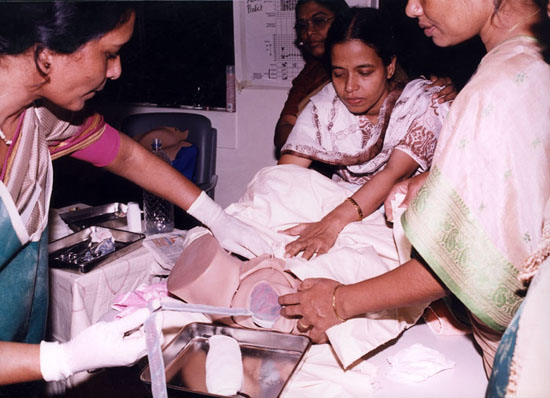 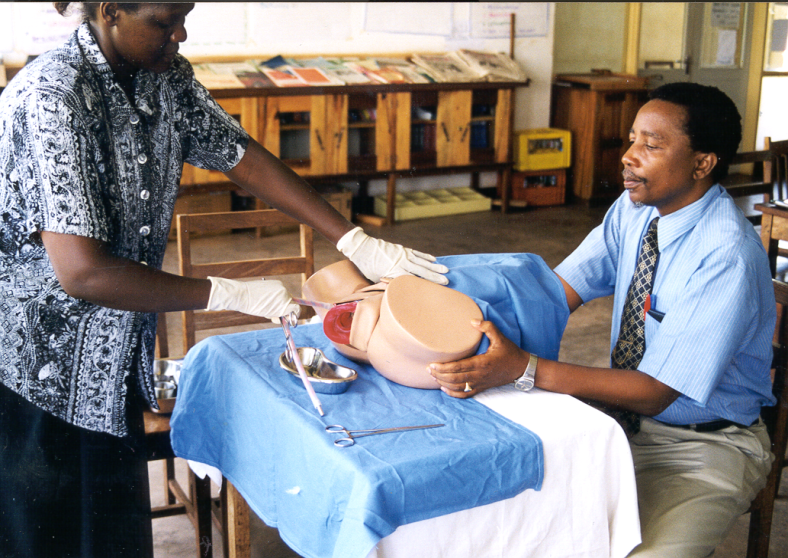 [Speaker Notes: WHO recommends giving oxytocin within 2 minutes to give provider time to give injection
Continuous gentle traction
Uterine massage every 15 minutes for 2 hours]
Etiology of Postpartum haemorrhage
Tone		  	- uterine atony (70%)
Tissue		- retained 						  		 		tissue/clots(20%)
Trauma         - laceration (perineal,vaginal uteral tears), rupture, 				   			inversion (10%)
Thrombopathy – coagulopathy (1%) thrombophilia, dic
Diagnosis - Is this a PPH?
observe vaginal loss 
express blood from vagina following C/S  massage uterus
REMEMBER
blood loss is consistently underestimated
ongoing trickling can lead to significant blood loss 
blood loss is generally well tolerated to a point
Practically pour 500ml on towel that’s the maximum allowed
Management
Every woman can have pph.. It is just assumed… so avoid thinking about risk factors
Emergency preparedness-recognition, response, defined roles, multidisciplinary approach 
Equipment –in labour room/theatre
Protocols 
Skills 
Drills 
scenarios
Diagnosis and management of PPH
Shout (call) for help IMMEDIATELY
Wide bore branula x2 
I/v fluids –Ringers lactate or Normal saline (and not dextran) COLLAPSE OF VEINS OTHERWISE,
ALSO TRY TAKE HISTORY
Empty bladder to allow uterus contraction so put catheter 
Abdominal aortic compression to prevent blood to uterus
Massage uterus 
Start uterotonics to manage uterus atony
Look for cause of bleeding tear, placental inspection
Assessment of severity of hemorrhage
Class I hemorrhage-blood volume loss of up to 15%. Heart rate is minimally elevated or normal, and no change in blood pressure, pulse pressure, or respiratory rate. 
Class II hemorrhage-15-30% blood volume loss, tachycardia (100-120 bpm), tachypnea (RR of 20-24), and a decreased pulse pressure, minimal changes if at all in systolic BP. The skin may be cool and clammy, and capillary refill may be delayed. 
A patient with increasing maternal heart rate and tachypnea with stable systolic BP has compensated shock and prompt investigation and institution of a PPH protocol is needed, even if only light vaginal bleeding is observed.
[Speaker Notes: Nonpregnant populations]
Assessment of severity of hemorrhage
3. Class III -30 to 40% blood volume loss, significant drop in BP and changes in mental status. Any hypotension (SBP <90 mmHg) or drop in BP>20 to 30% of the measurement at presentation must be assumed as due to hemorrhage. Heart rate (≥120 and "thread") and markedly elevated RR, decreased urine output with delayed capillary refill.

4. Class IV->40% blood volume loss, significant depression in BPand mental status. The patients are hypotensive (SBP<90 mmHg) with narrow pulse pressure (≤25 mmHg) and marked  tachycardia (>120). Minimal or absent urine output is minimal. Cold and pale skin, and delayed capillary refill.
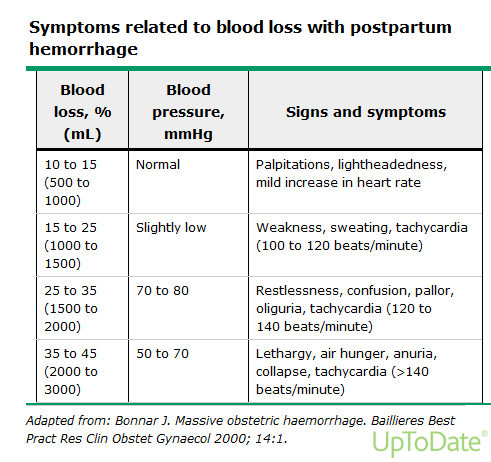 Clinical presentation and diagnosis
21
USE OF OXYTOCIC DRUGS FOR PPH TREATMENT
[Speaker Notes: CARBOPLAST =(15 METHYL PGF 2a) –this is an analog of PGF2a ( dinoprost)-can also be used intramyometrial 
Dinoporost  
Dinoprostone  or Prostin can be used Per Rectal 2 mg 2 hourly]
Management of uterine atony
Aortic artery compression 
Massage of uterus
Bimanual compression OF THE UTERUS
Continuing uterotonics
Tamponade(condom balloon)
EUA/ laparotomy examination under anesthesia
-B-Lynch suture
Artery ligation 
Hysterectomy –sub or total.
Retained placenta and tears
Uterotonics –not ergometrine (causes tetanic contractions)
CCT
Intra-umbilical injection of oxytocin
Manual removal of placenta 
Repair of tears –method of examination and repair
Abnormal placentation (accreta, percreta, increta)
Cont….
Uterine inversion –reduction theatre due to shock
Coagulopathy –blood 
FFP
Cryoprecipitate
For atony –continue massage, uterotonics, balloon tamponade  examination in theatre, etc
PROCEDURES
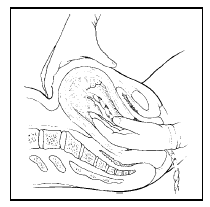 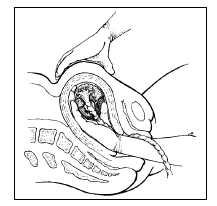 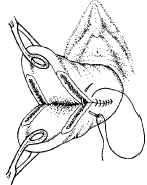 This is a pulled out cervix whereby they repair the cervical tear by suturing. It is suspected if uterotonics don’t stop bleeding.
If the placenta is still attached one may have to do a manual placental removal. A retained placenta can stay in for approximately 30 mins. If there is no bleeding no need for alarm to remove placenta but if there is bleeding then remove placenta manually
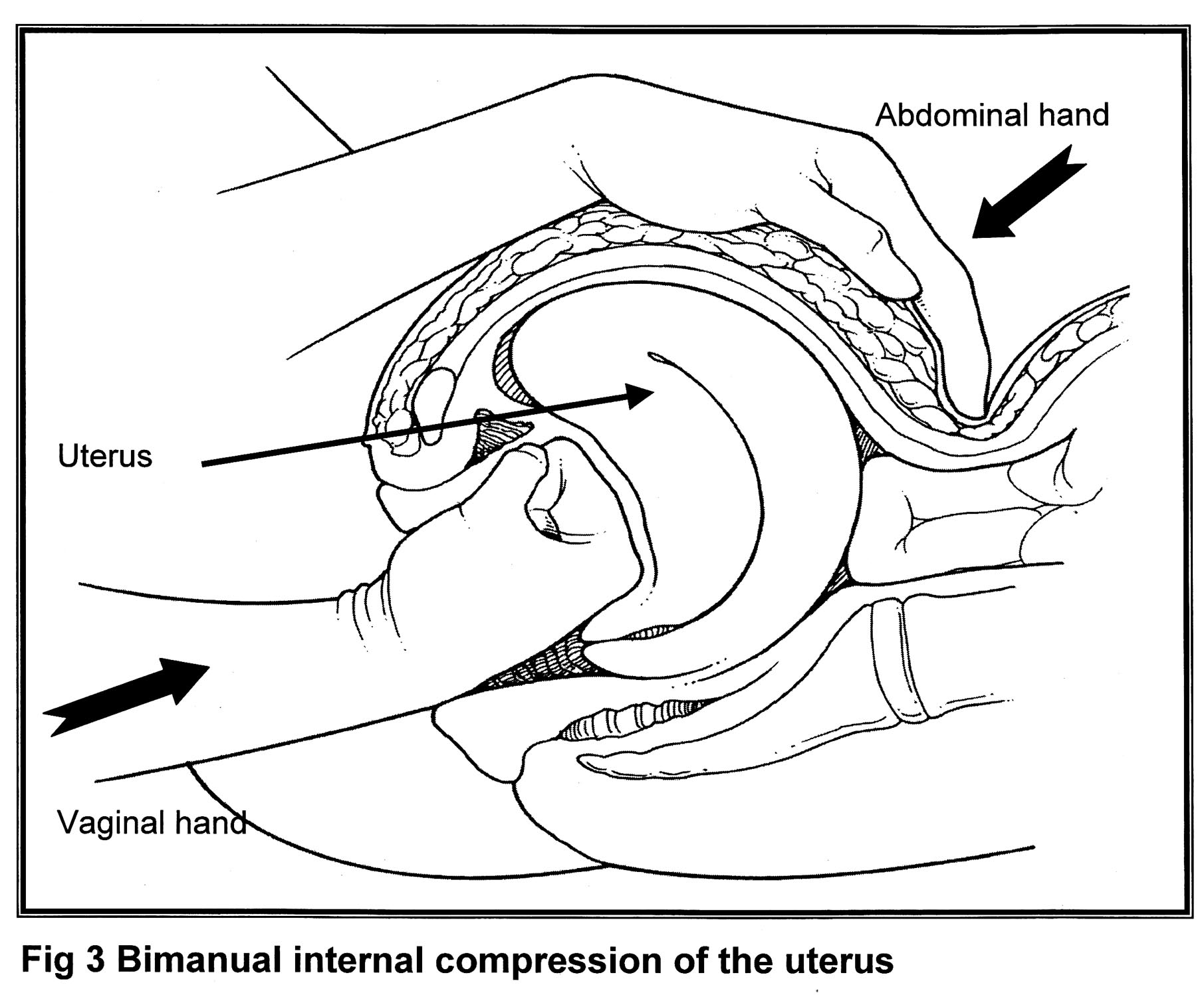 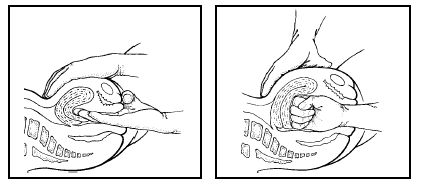 bimanual compression as shown. may have to leave hands in for several minutes
Press the abd aorta mostly on the left side by making a fist and applying a lot of pressure so as to prevent blood going to lower segment of the body. Confirm how well its done by feeling for femoral pulse which should be absent. This is usually an initial measure
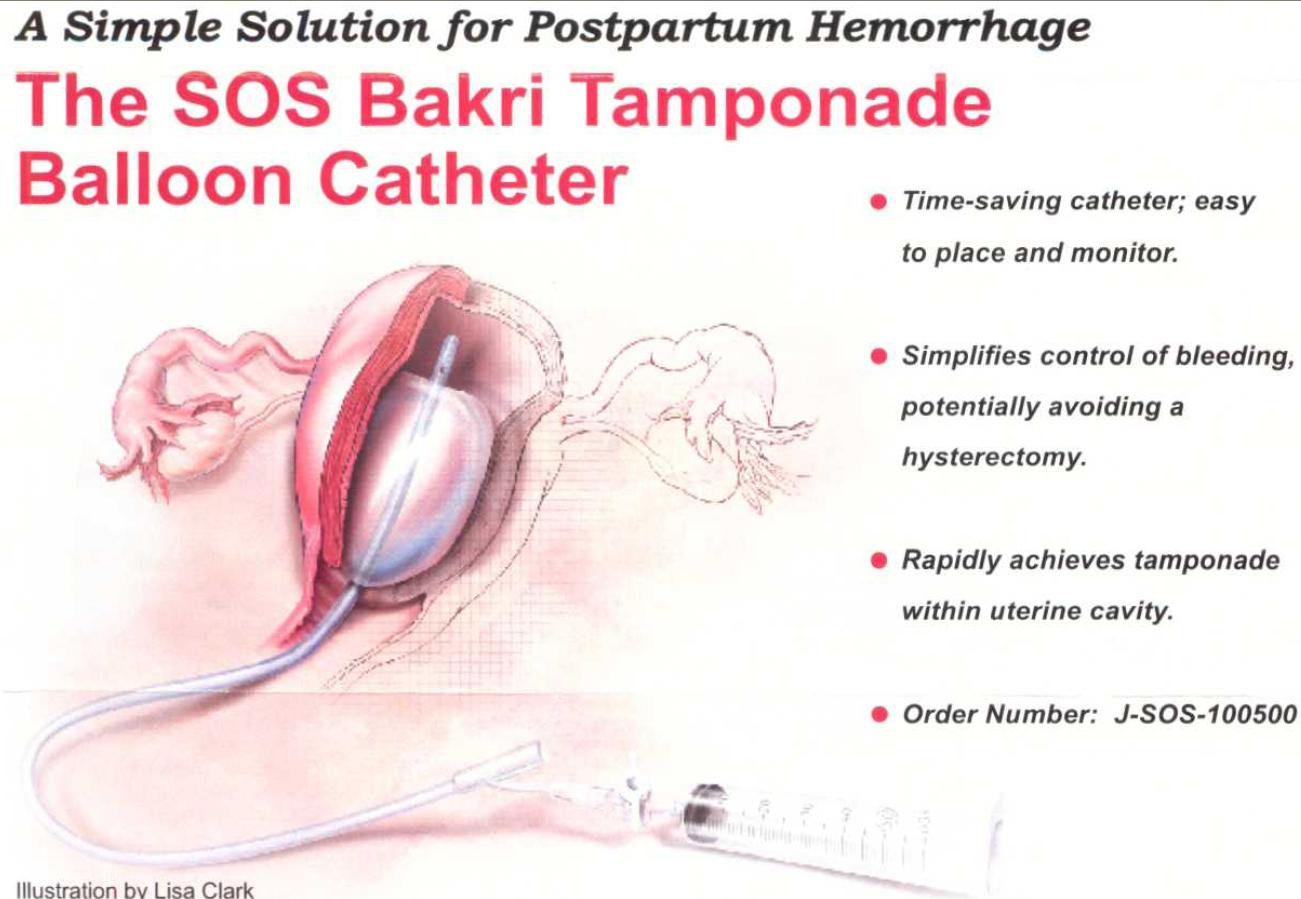 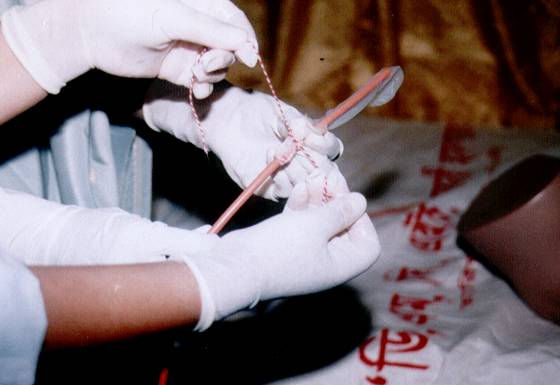 Procedure
A condom attached to a  rubber catheter is introduced into the uterus under aseptic conditions
Condom is inflated between 250 to 500ml normal saline
When bleeding is reduced, stop  further inflation and fold and tie outer end of the catheter to maintain pressure
Continue oxytocin infusion for 24 hours 
Keep condom in uterine cavity for 24 hours, then deflate gradually over 2 hours and remove
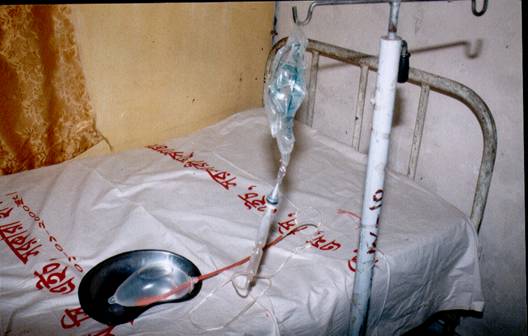 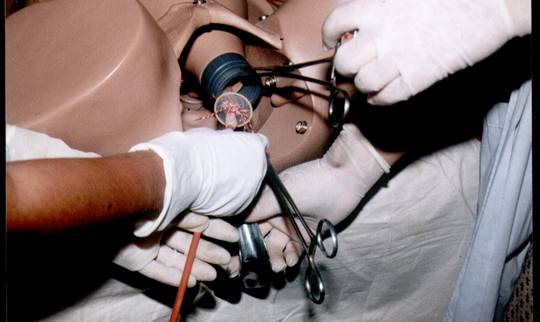 Syeba Akhtar 2004
[Speaker Notes: Cases of primary and secondary PPH in whom medical and basic surgical approaches failed to control PPH
Recruited over 18 months at Dhaka Medical College Hospital
Total number of cases of PPH:	152
Medical and minor surgical management : 109
Major surgical (B Lynch)		20
Condom tamponade		23
All 23 had cessation of bleeding within 15 minutes]
PPH - Aggressive Surgery
Systolic BP < 70 mm Hg especially if there is no diastolic component
Cold pale extremities/ pale conjunctiva
Failure to raise BP despite infusion with crystalloids and blood
Continuous blood loss despite medication
Confused, coma, airhunger, ECG changes. Poor urinary output (takes time to establish)
B-LYNCH PROCEDURE
The sutures are usually absorbable.
B-LYNCH PROCEDURE
ANTERIOR VIEW
POSTERIOR VIEW
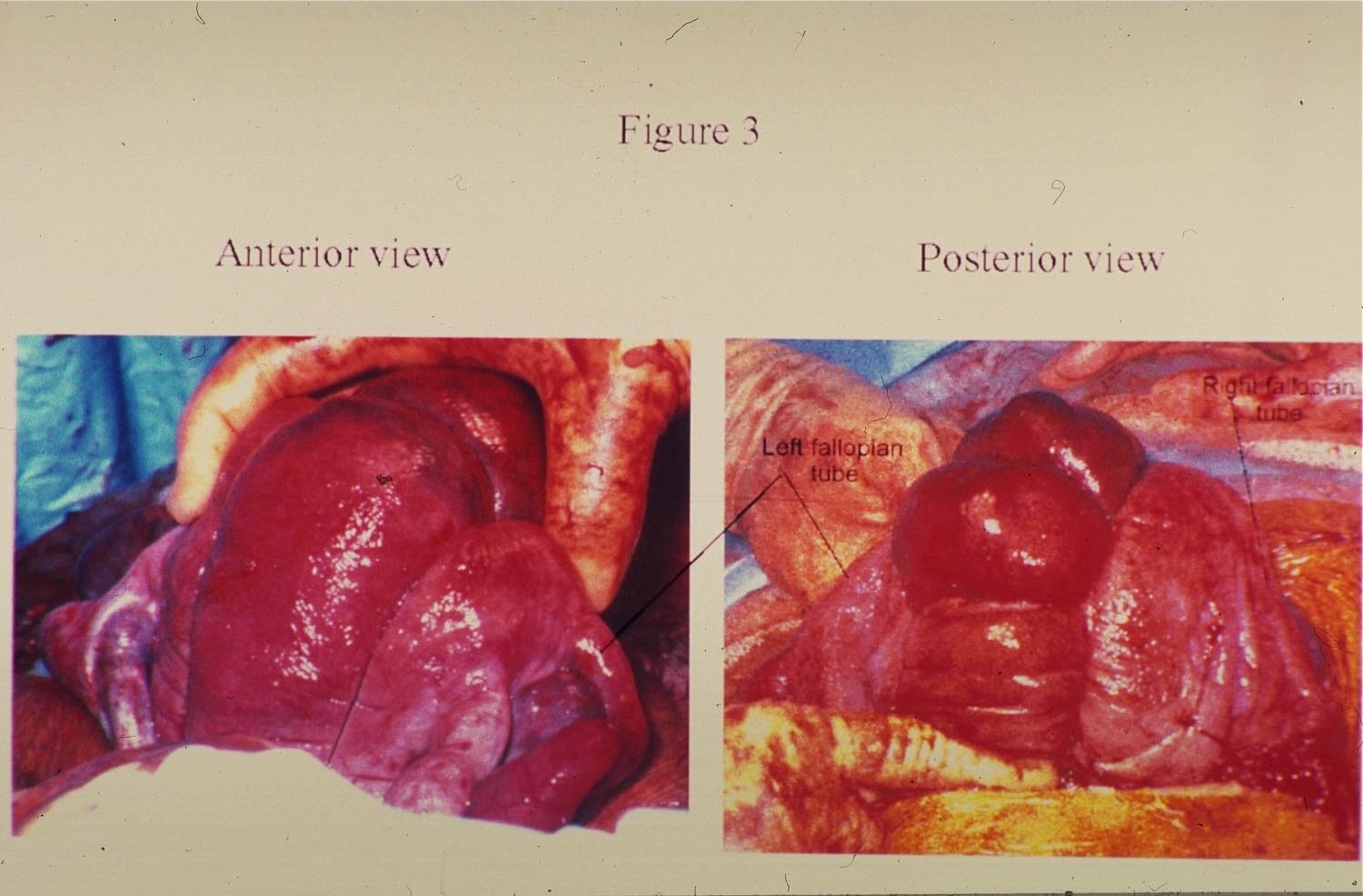 Surgical 
Techniques
Non-pneumatic Anti-Shock Garment (NASG)
Conversion of military trousers into a garment
To treat shock, resuscitate, and stabilize
Important to consider for transport from remote areas; little skill needed to put a mother into it
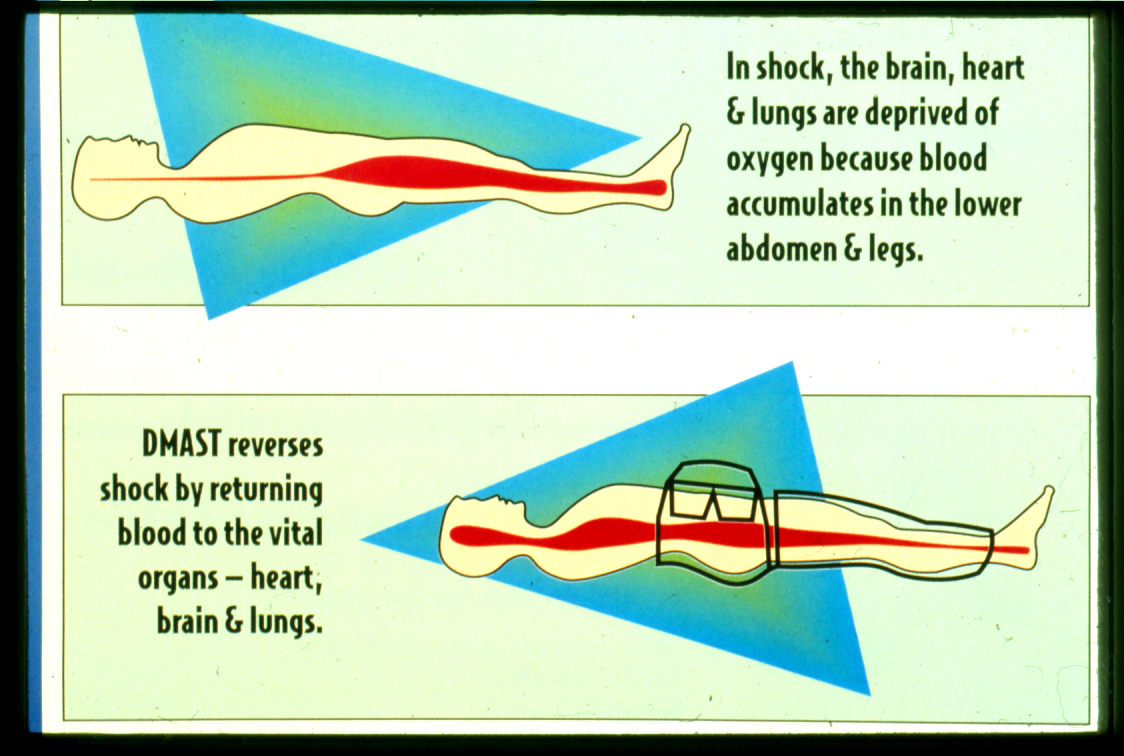 BEGIN APPLICATION OF NASG WITH SEGMENT 1, AT THE ANKLES
Criteria for Removal:  Hgb 7.5 and Vital Signs Stable x 2 hours
START AT ANKLES
Wait 15 minutes between removing each segment, 
Check Vital Signs
Do not continue REMOVAL if 
BP decreases by 20 mm HG OR 
Pulse increase by 20 BPM
Heat stable Carbetocin versus oxytocin for preventing hemorrhage after vaginal birth: World Health Organization CHAMPION trial
Ten countries app 30,000 participants– Kenya 4818  
Comparison of Oxytocin 10 units i/m vs 100ugs Carbetocin – heat stable at delivery in vaginal births
Comparisons was outcomes of blood loss of more than 500mls and 1000mls 
Carbetocin is non-inferior which means it is as good as Oxytocin and has the added advantage of being heat stable so does not requires refrigeration.
It will be made available to LMIC at the cost of oxytocin.
Key Messages 
• The World Health Organization (WHO) recommends early use of intravenous tranexamic acid (TXA) within 3 hours of birth in addition to standard care for women with clinically diagnosed postpartum haemorrhage (PPH) following vaginal birth or caesarean section. 
• Administration of TXA should be considered as part of the standard PPH treatment package and be administered as soon as possible after onset of bleeding and within 3 hours of birth. TXA for PPH treatment should not be initiated more than 3 hours after birth. 
• TXA should be used in all cases of PPH, regardless of whether the bleeding is due to genital tract trauma or other causes. 
• TXA should be administered at a fixed dose of 1 g in 10 mL (100 mg/mL) IV at 1 mL per minute (i.e., administered over 10 minutes), with a second dose of 1 g IV if bleeding continues after 30 minutes. 
• TXA should be administered via an IV route only for treatment of PPH. Research on other routes of TXA administration is a priority
Summary –what have we learnt?
Introduction/Background
Definition 
Prevention –Active Management of Third Stage of Labour
Causes 
Medical management 
Surgical management 
Emergency preparedness
Conclusion
be prepared
practice prevention
assess the loss
assess maternal status
resuscitate vigorously and appropriately
diagnose the cause
treat the cause-medically/surgically